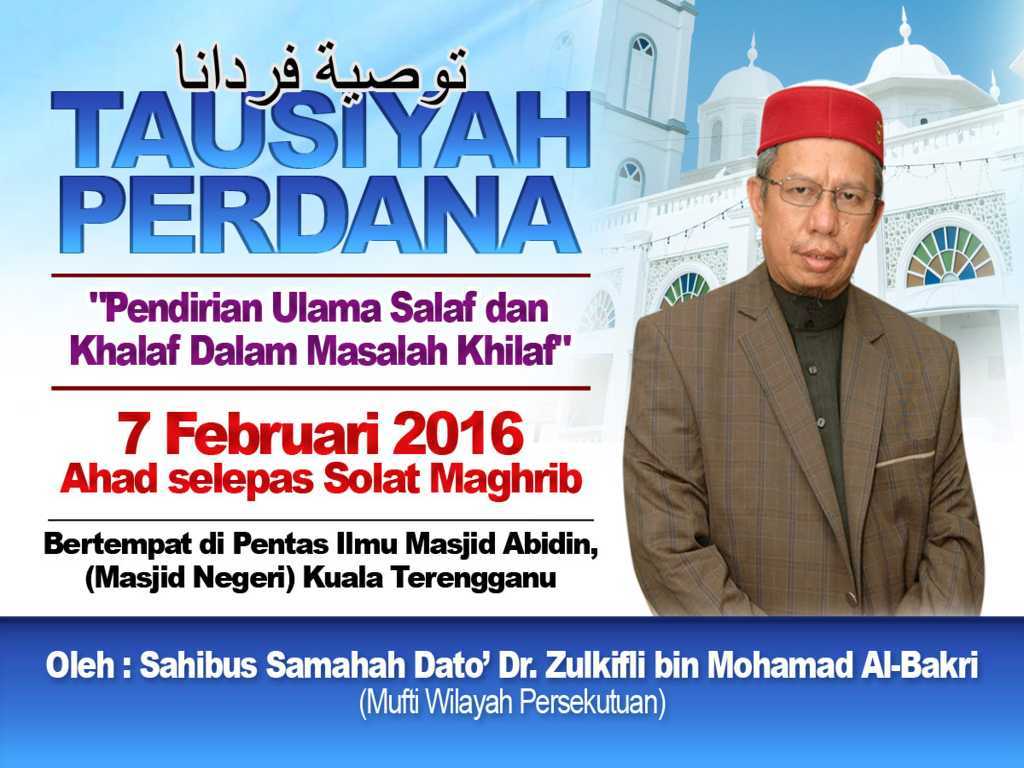 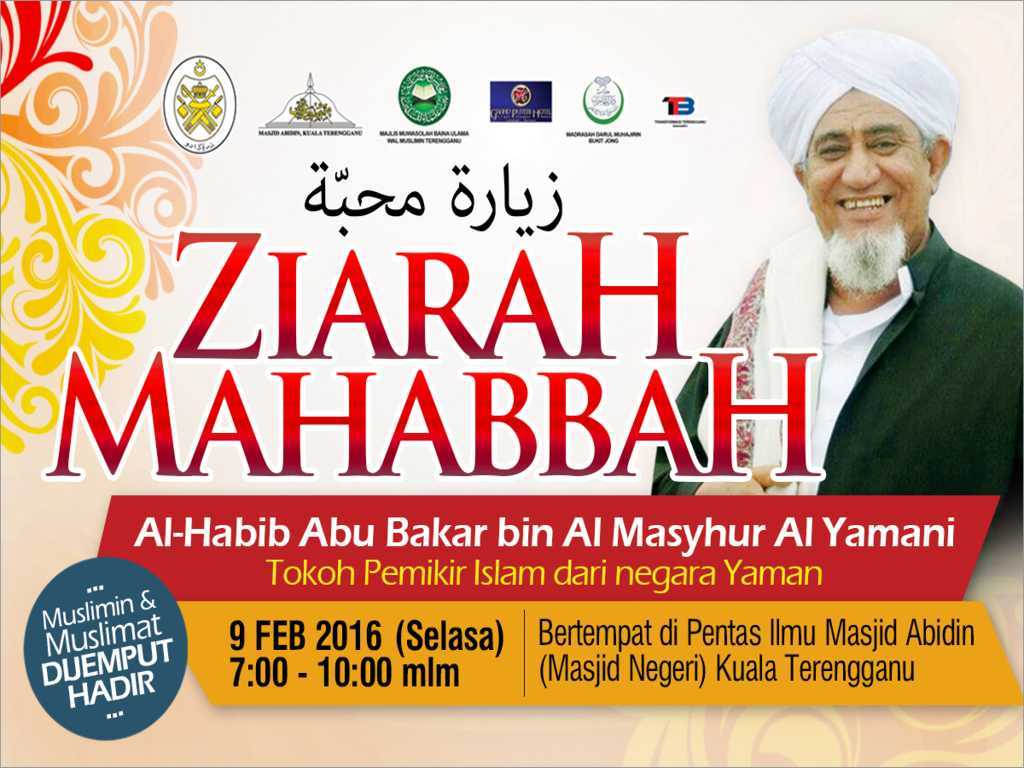 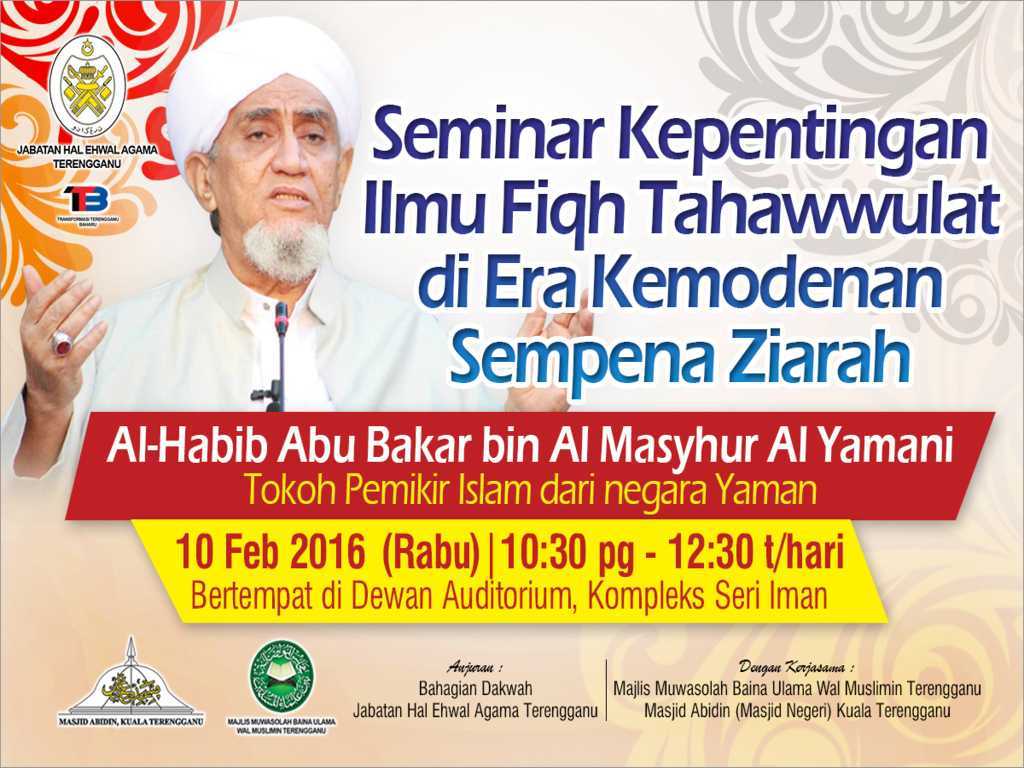 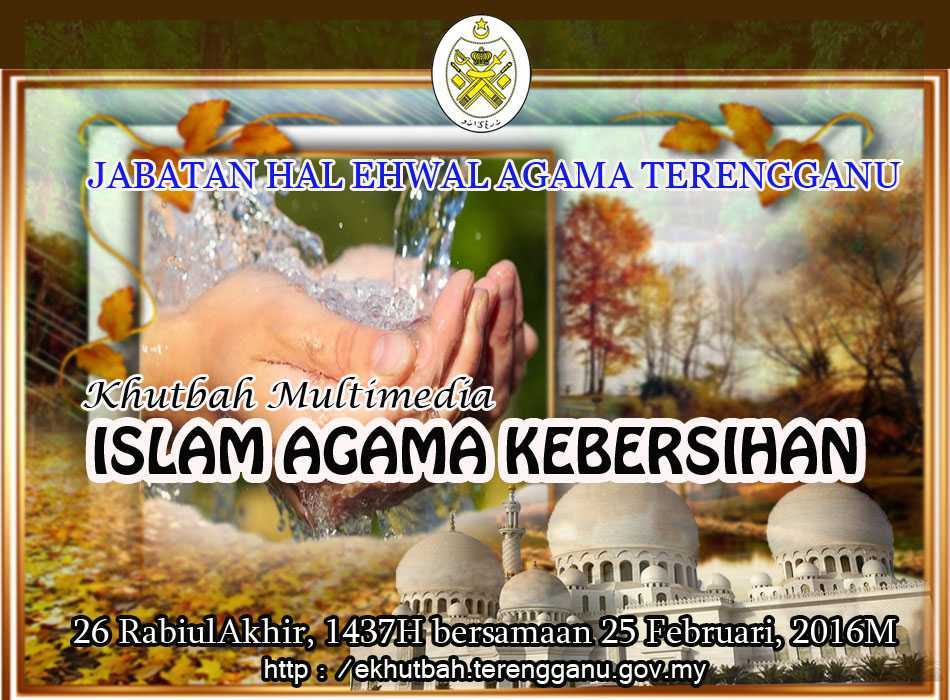 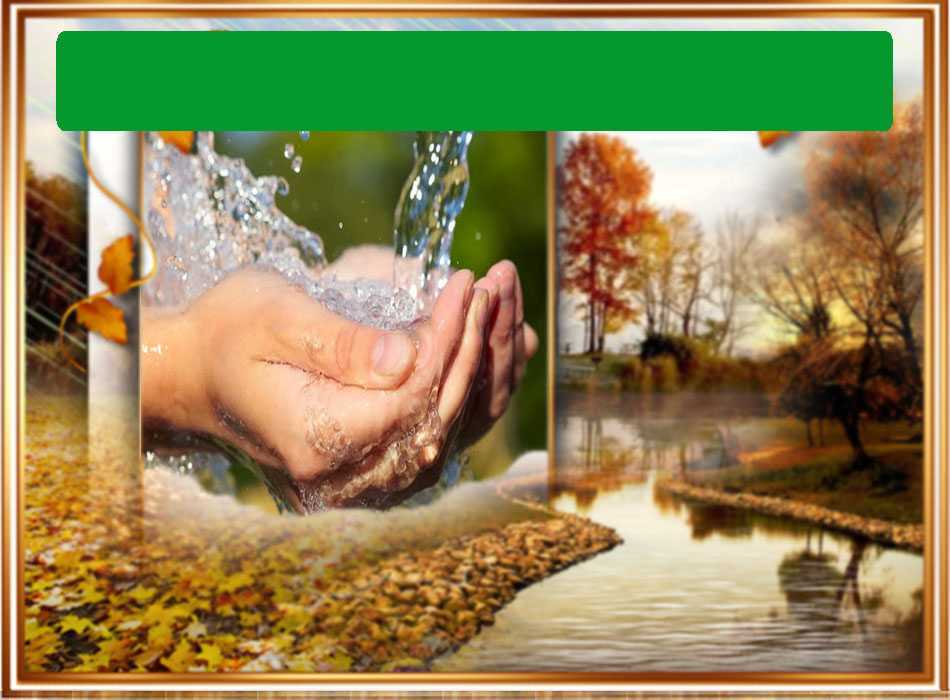 Pujian Kepada Allah S.W.T.
الْحَمْدُ ِللهِ
Segala puji-pujian hanya bagi 
Allah S.W.T.
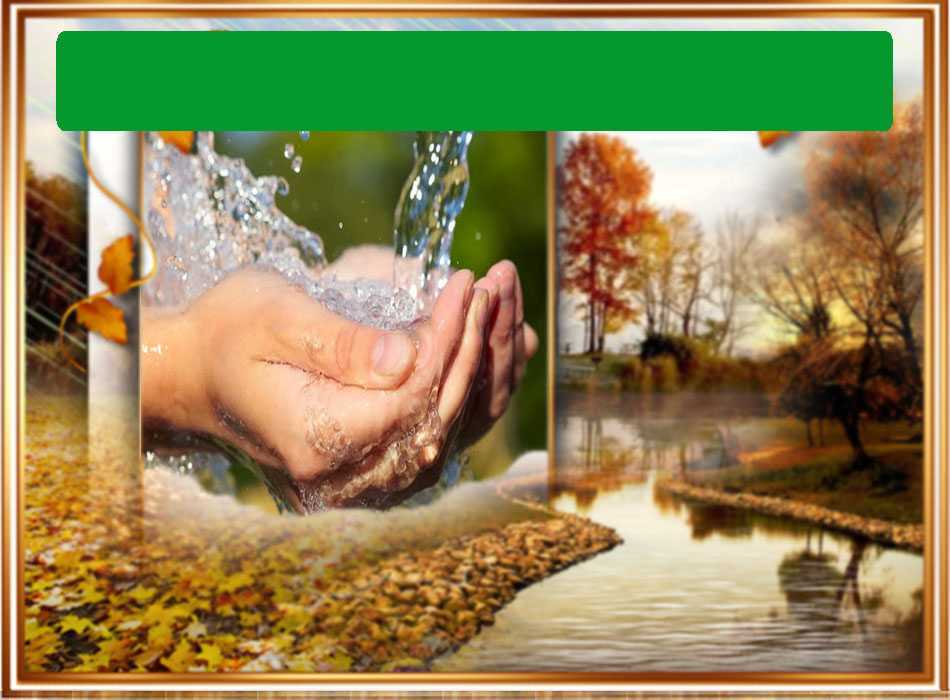 Syahadah
وَأَشْهَدُ أَن لآ إِلَهَ إِلاَّ اللهُ وَحْدَهُ لاَ شَرِيْكَ لَهُ، وَأَشْهَدُ أَنَّ مُحَمَّدًا عَبْدُهُ وَرَسُوْلُهُ
Dan aku bersaksi bahawa sesungguhnya tiada tuhan melainkan Allah Yang Maha Esa, tiada sekutu bagiNya dan juga aku  bersaksi bahawa Nabi Muhammad SAW itu adalah hambaNya dan RasulNya.
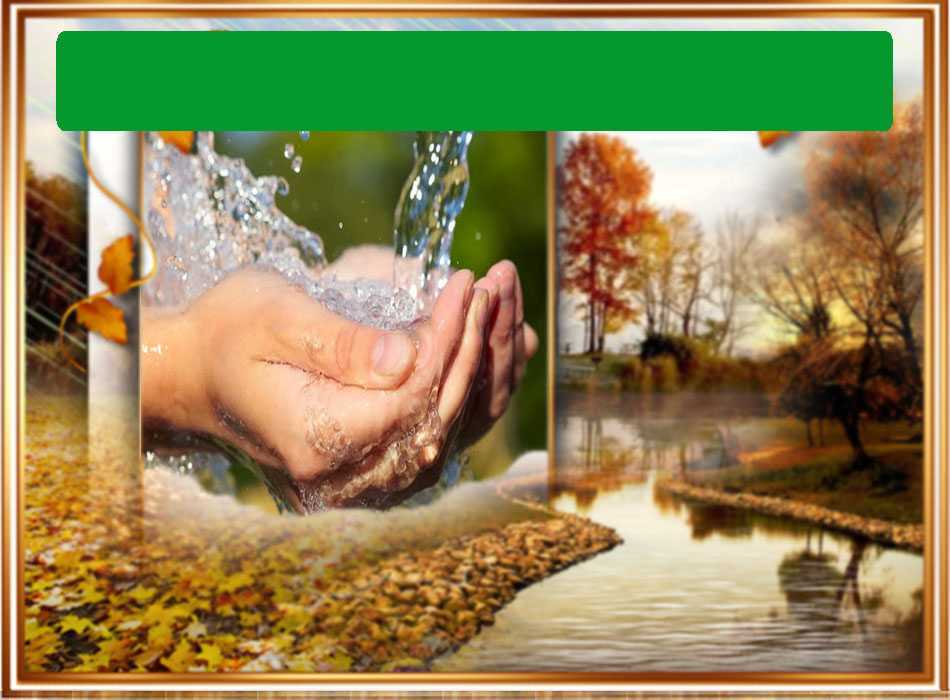 Selawat Ke Atas 
Nabi Muhammad S.A.W
اللَّهُمَّ صَلِّ وَسَلِّمْ عَلَى سَيِّدِنَا مُحَمَّدٍ 
وَعَلَى آلِهِ وَأَصْحَابِهِ أَجْمَعِيْنَ.
Ya Allah, Cucurilah rahmat dan sejahtera ke atas Nabi Muhammad SAW dan ke atas keluarganya serta para sahabatnya.
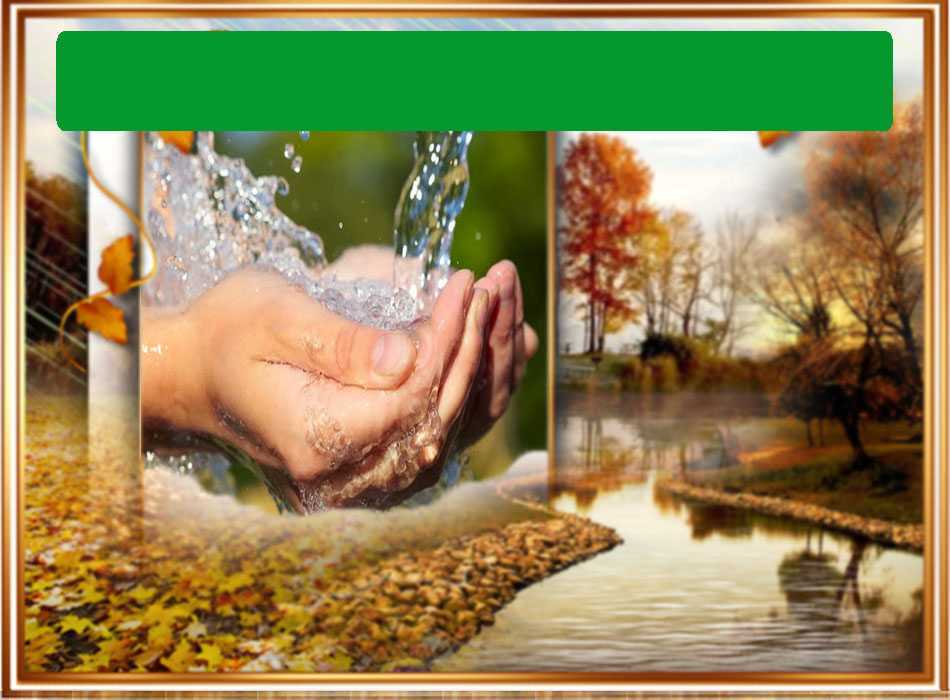 Pesanan Taqwa
اتَّقُوْا اللهَ، وَأُوْصِيْكُمْ وَإِيَّايَ بِتَقْوَى اللهِ، 
فَقَدْ فَازَ الْمُتَّقُوْنَ.
Bertaqwalah kepada Allah dengan sebenar-benarnya, sesungguhnya telah berjaya orang yang bertakwa.
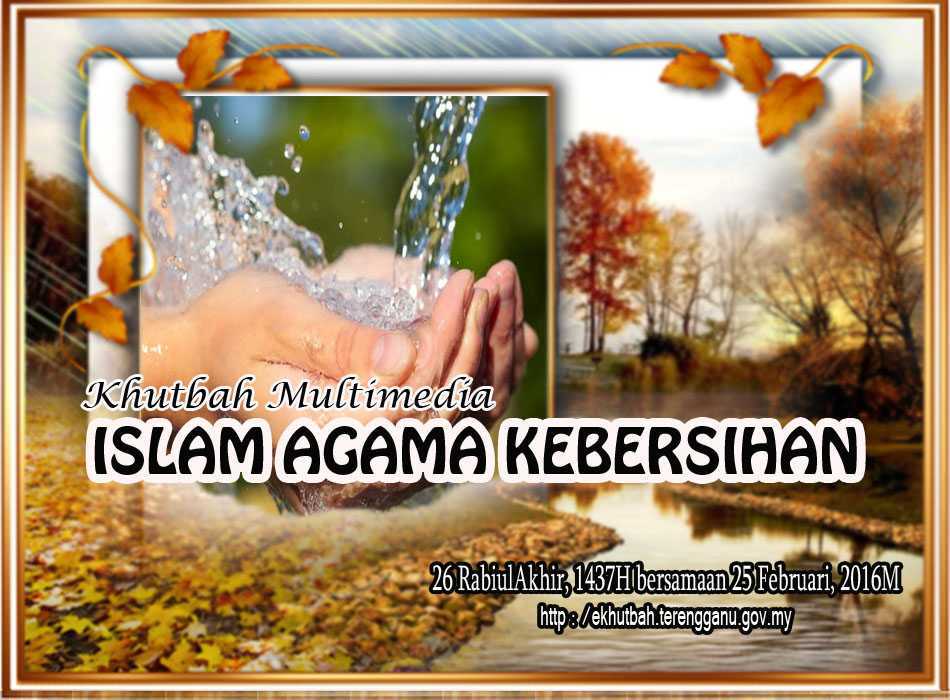 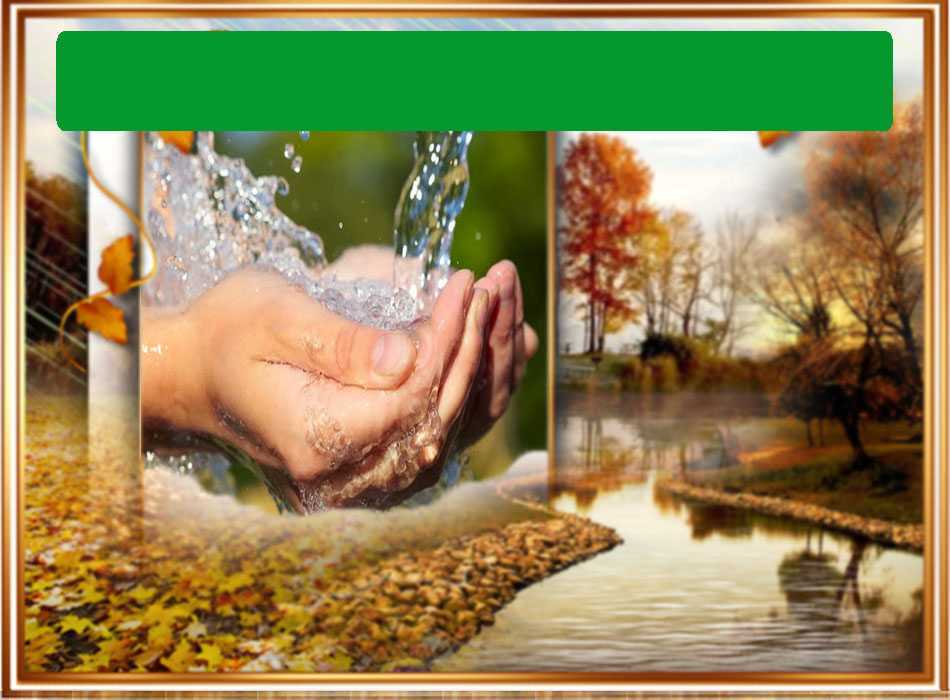 Kebersihan Sebahagian 
Daripada Keimanan
Asas kepada kebersihan.
Allah mengasihi orang-orang yang sentiasa menyucikan diri
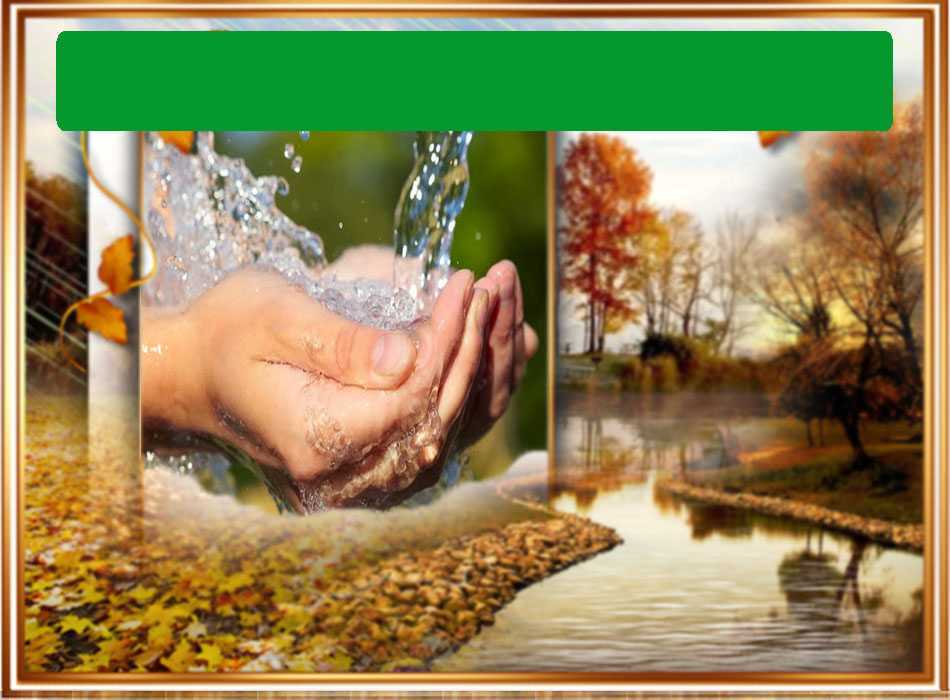 Firman Allah Taala                           Surah Al Baqarah, Ayat 222:
إِنَّ اللهَ يُحِبُّ التَّوَّابِينَ وَيُحِبُّ الْمُتَطَهِّرِينَ.
“Sesungguhnya Allah mengasihi orang-orang yang banyak bertaubat, dan mengasihi orang-orang yang sentiasa menyucikan diri”.
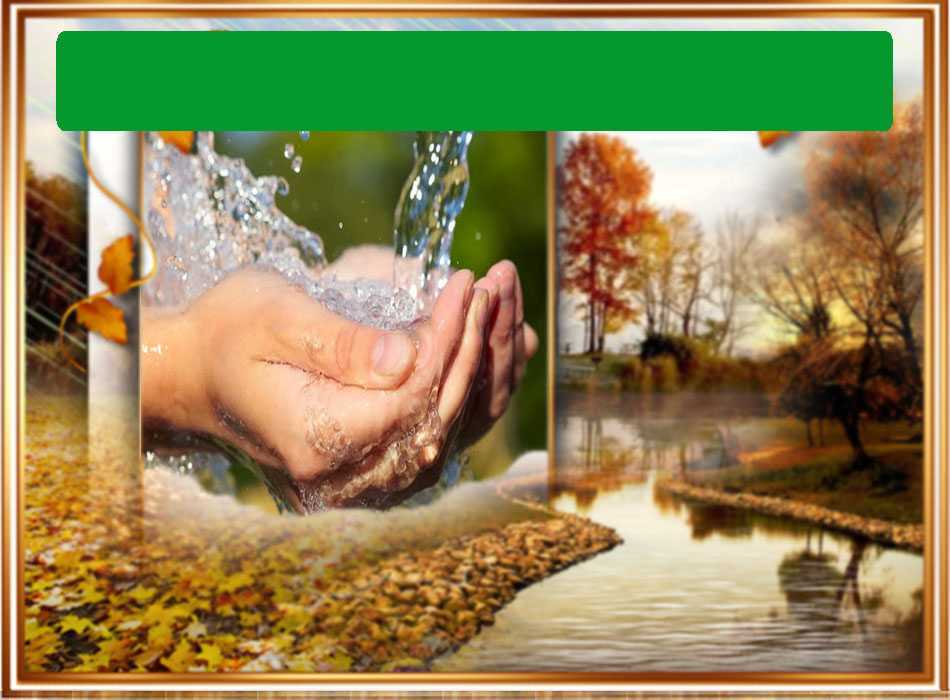 Bersih dan suci sebelum 
melakukan ibadah
Memastikan diri, pakaian dan tempat solat adalah bersih daripada najis
Memastikan masjid dan surau sentiasa dalam keadaan baik dan bersih
X
Masalah kebersihan di masjid dan tempat awam berpunca daripada sikap tidak bertanggungjawab sebahagian umat Islam yang  tidak menghayati tuntutan menjaga kebersihan.
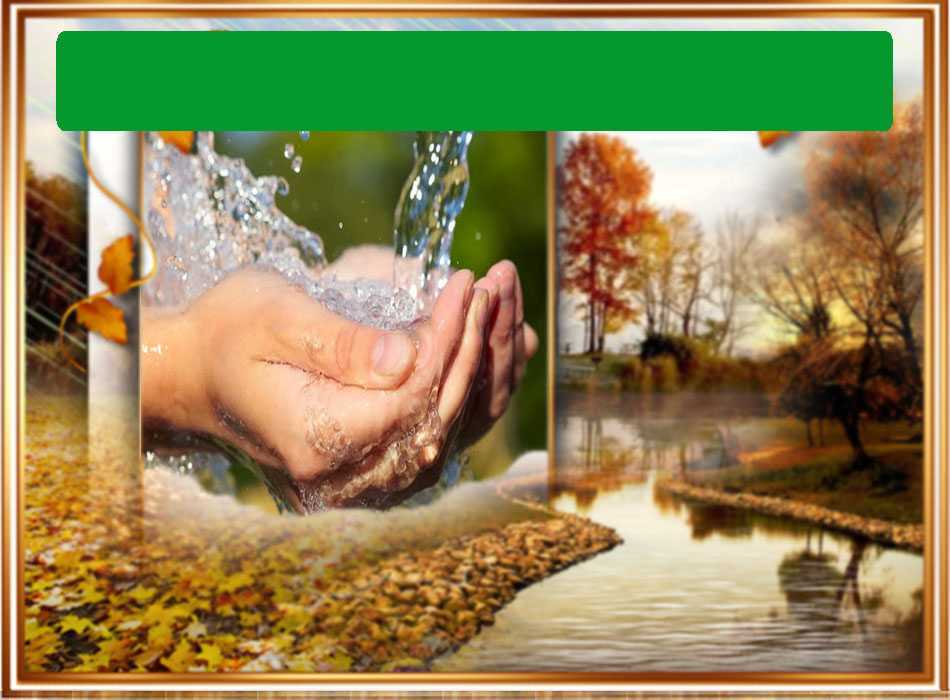 Tahap Kebersihan Seseorang
Dapat dinilai melalui kebersihan diri, pakaian dan persekitaran kediaman.
Kebersihan sesebuah kediaman, akan memberikan ketenteraman kepada penghuninya.
Tiada longgokan sampah di halaman rumah, tiada longkang  yang tersumbat, tiada semak samun yang terbiar, yang boleh mengganggu suasana segar dan nyaman.
Jangan biarkan sungai atau parit tercemar,  jangan biarkan wujudnya tapak pembuangan sampah atau sisa kilang secara haram yang boleh menyebabkan kerosakan persekitaran dan merebaknya pelbagai penyakit.
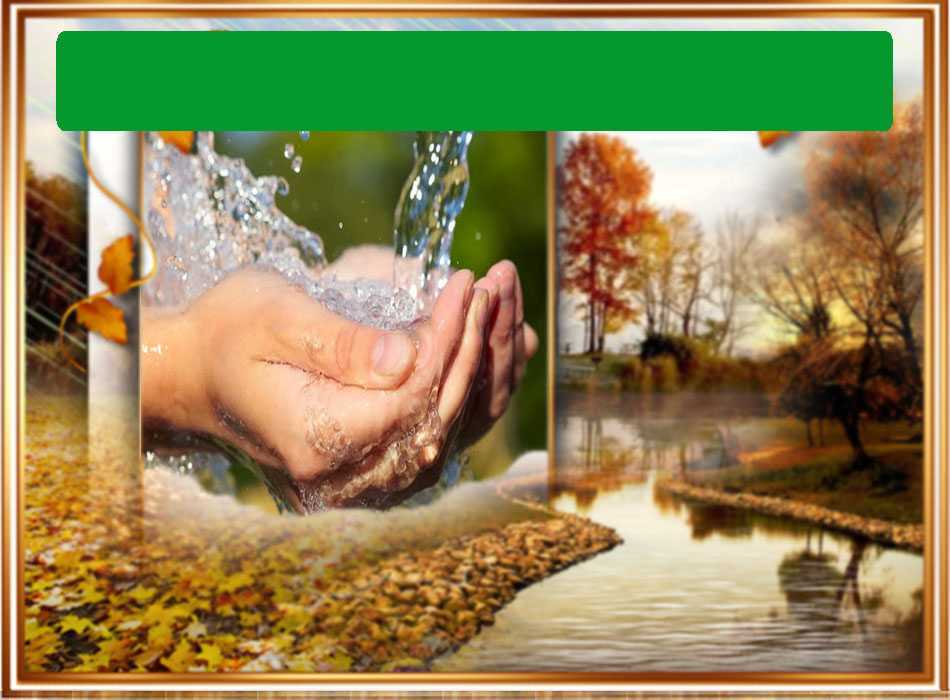 Laporan Kes Denggi
Peningkatan kes demam denggi semakin
3 - 31 Januari 2016
685 (Enam ratus, lapan puluh lima) kes 
 7 (Tujuh) kematian telah direkodkan di seluruh  
        negeri Terengganu.
Gambaran sikap sambil lewa masyarakat dalam menjaga kebersihan.
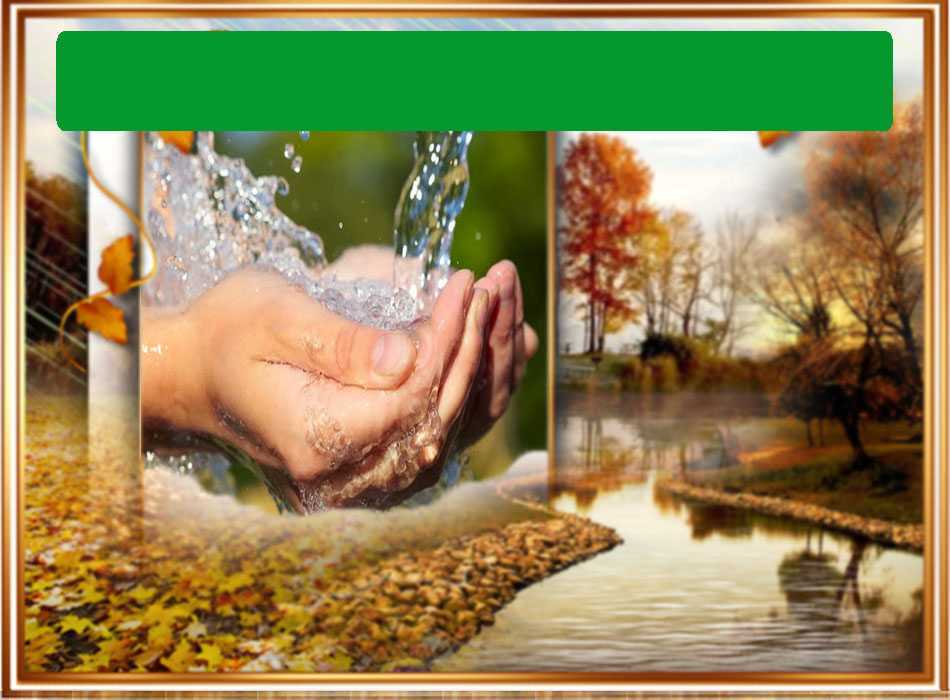 Amalan menjaga kebersihan bagi 
melahirkan persekitaran hidup yang bersih
Mempertingkatkan kesedaran terhadap kepentingan menjaga kebersihan diri, tempat tinggal, tempat ibadat, tempat kerja dan seluruh tempat awam .
1
2
Memikul tanggungjawab dan menanam sikap mengutamakan kebersihan secara berterusan.
Mendisiplinkan diri bagi menjaga imej Islam yang sukakan kebersihan.
3
Mempertingkatkan amalan tegur menegur dan nasihat- menasihati sesama kita dalam hal menjaga kebersihan.
4
Menggunakan kemudahan tong sampah dan tempat pembuangan sampah dengan sebaik mungkin.
5
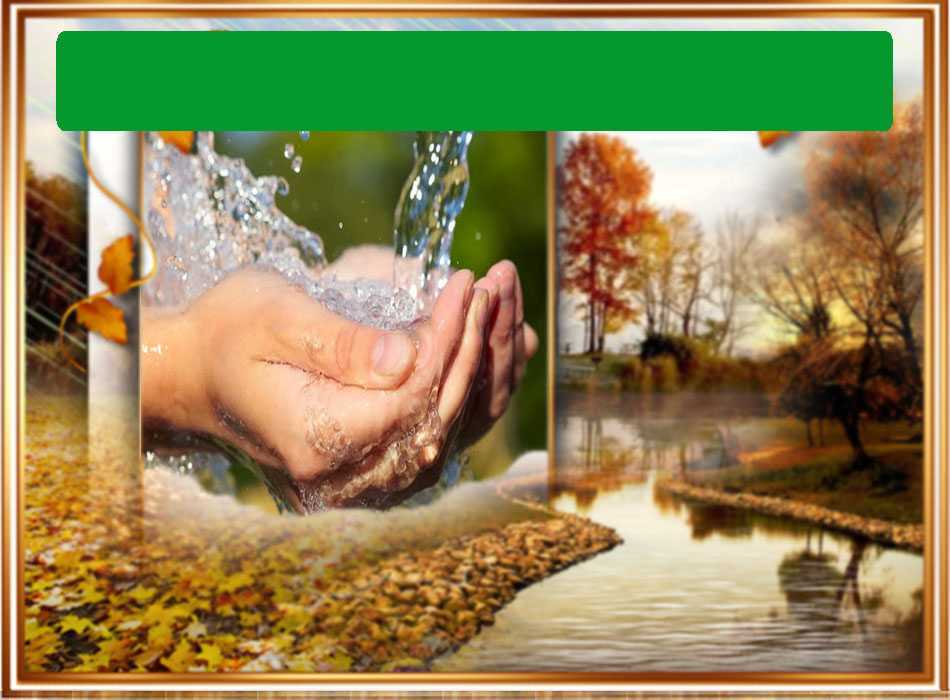 Firman Allah Taala dalam 
Surah As- Syams, ayat 9 hingga 10
قَدْ أَفْلَحَ مَن زَكَّاهَا. وَقَدْ خَابَ مَن دَسَّاهَا.
“Sesungguhnya berjayalah orang yang menjadikan dirinya yang sedia bersih bertambah-tambah bersih. Dan sesungguhnya hampalah orang yang menjadikan dirinya susut dan terbenam kebersihannya.”.
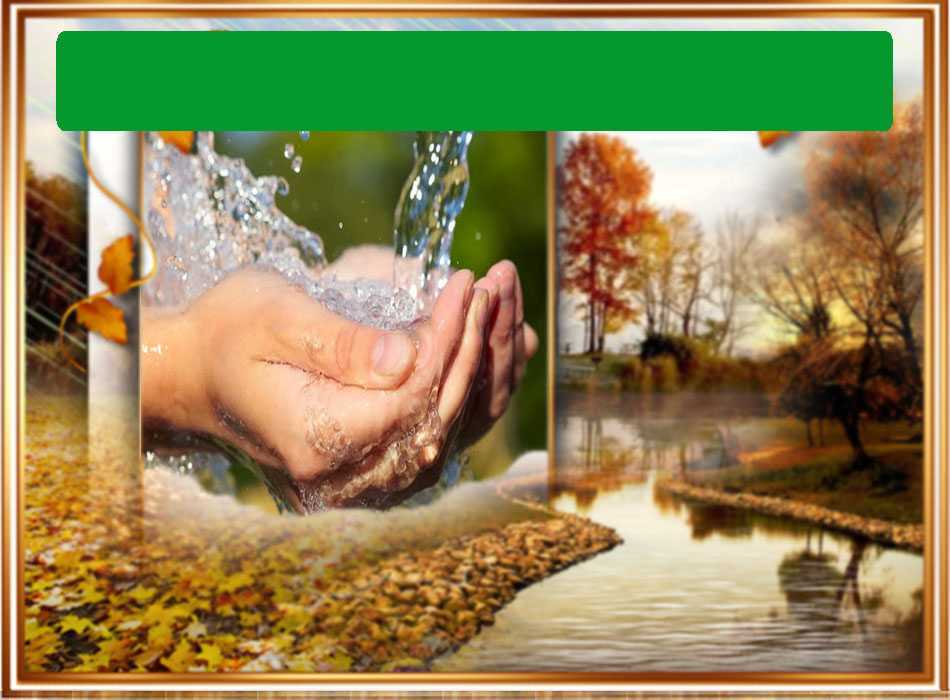 PENUTUP
بَارَكَ اللهُ لِي وَلَكُمْ بِالقُرْآنِ العَظِيمِ، وَنَفَعَنِي وَإِيَّاكُمْ بِمَا فِيهِ مِنَ الآيَاتِ وَالذِّكْرِ الحَكِيمِ، وَتَقَبَّلَ مِنِّي وَمِنْكُمْ تِلَاوَتَهُ إِنَّهُ هُوَ السَّمِيعُ العَلِيمُ، أَقُولُ قَولِ هَذَا وَأَسْتَغْفِرُ اللهَ العَظِيمَ لِي وَلَكُمْ، وَلِسَائِرِ المُسْلِمِينَ وَالمُسْلِمَاتِ، وَالمُؤْمِنِينَ وَالمُؤْمِنَاتِ، فَاسْتَغْفِرُوهُ فَيَا فَوْزَ المُسْتَغْفِرِينَ وَيَا نَجَاةَ التَّائِبِين.َ
Doa Antara Dua Khutbah
Aamiin Ya Rabbal Aalamin..
Tuhan Yang Memperkenankan Doa Orang-orang Yang Taat, Berilah Taufik Kepada Kami 
Di Dalam Mentaatimu, Ampunilah Kepada 
Mereka Yang 
Memohon Keampunan.
Aamiin
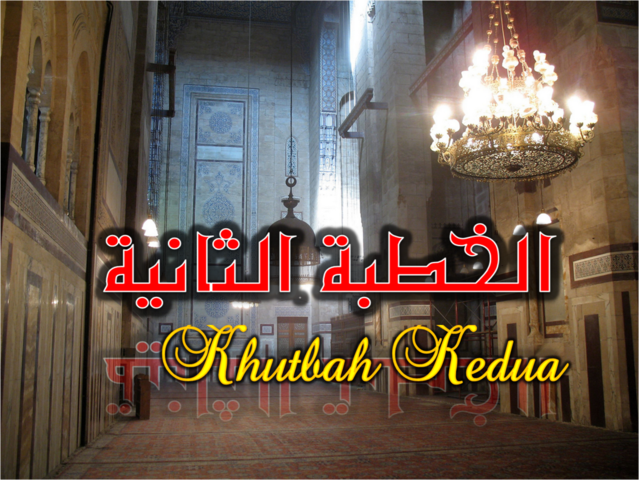 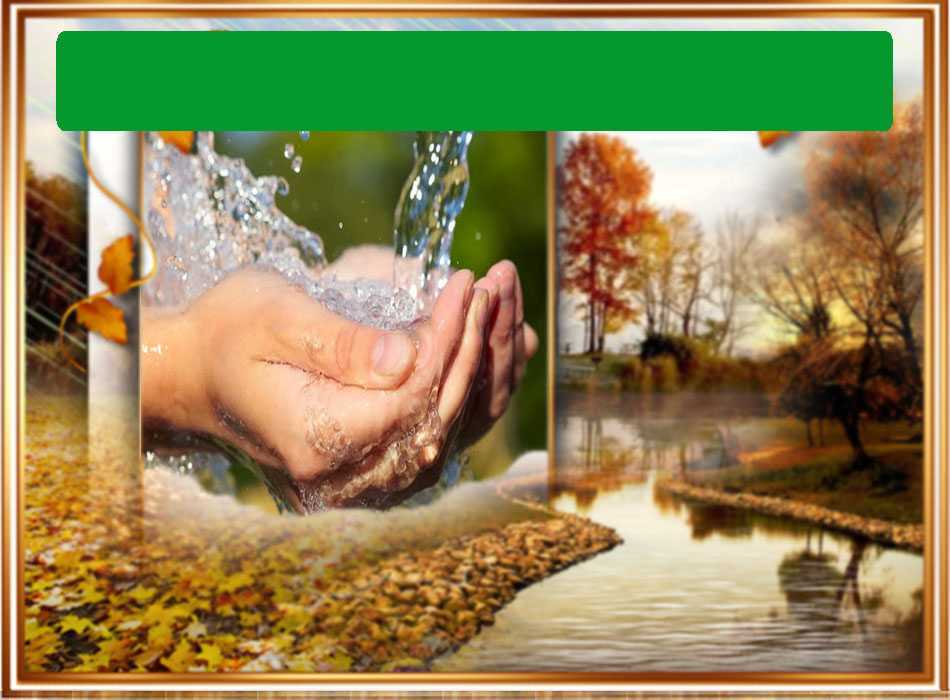 Pujian Kepada Allah S.W.T.
الْحَمْدُ لِلَّهِ
Segala puji-pujian hanya bagi Allah S.W.T.
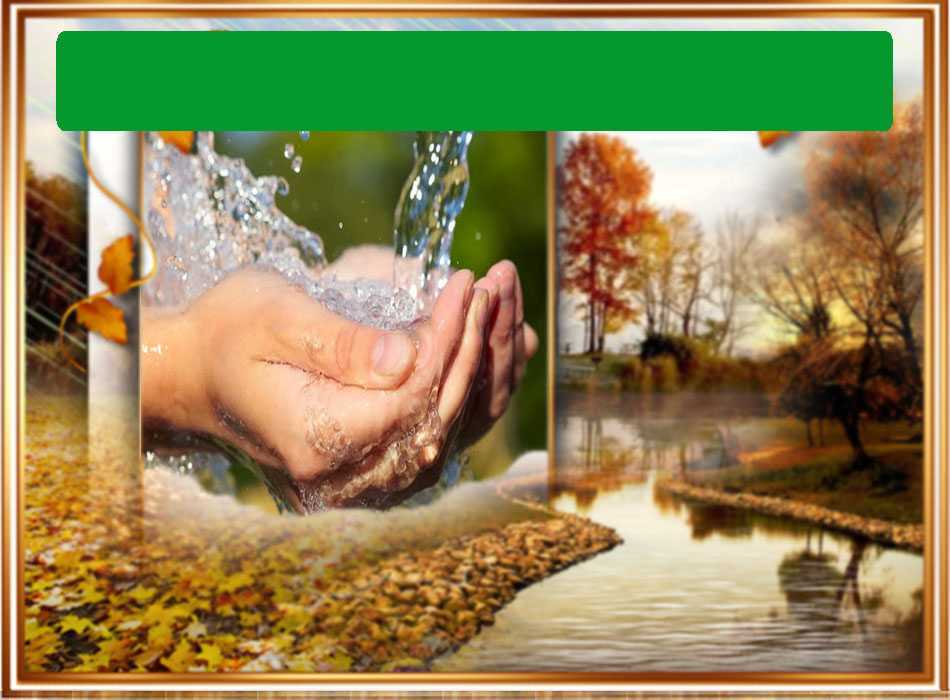 Syahadah
أَشْهَدُ أَن لاَّ إِلَهَ إِلاَّ اللهُ وَحْدَهُ لا سَريكَ لَه، 
وَأَشْهَدُ أَنَّ مُحَمَّدًا عَبْدُهُ وَرَسُوْلُهُ
Dan aku bersaksi  bahawa sesungguhnya tiada tuhan melainkan Allah Yang Maha Esa, dan aku bersaksi bahawa junjungan kami nabi Muhammad S.A.W adalah hambaNya dan rasulNya.
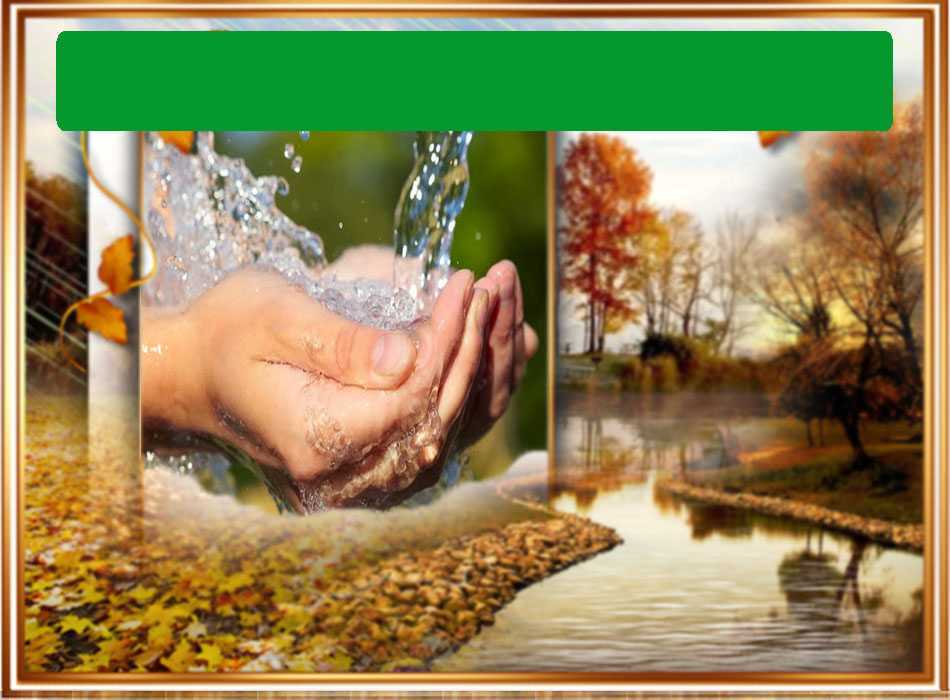 Selawat Ke Atas 
Nabi Muhammad S.A.W
اللَّهُمَّ صَلِّ وَسَلِّمْ وَبَارِكْ عَلَى سَيِّدِنَا وَحَبِيْبِنَا مُحَمَّدٍ وَعَلَى آلِهِ وَأَصْحَابِهِ
Ya Allah, Cucurilah rahmat dan sejahtera ke atas junjungan kami Nabi Muhammad s.a.w. dan keluarganya serta para sahabatnya.
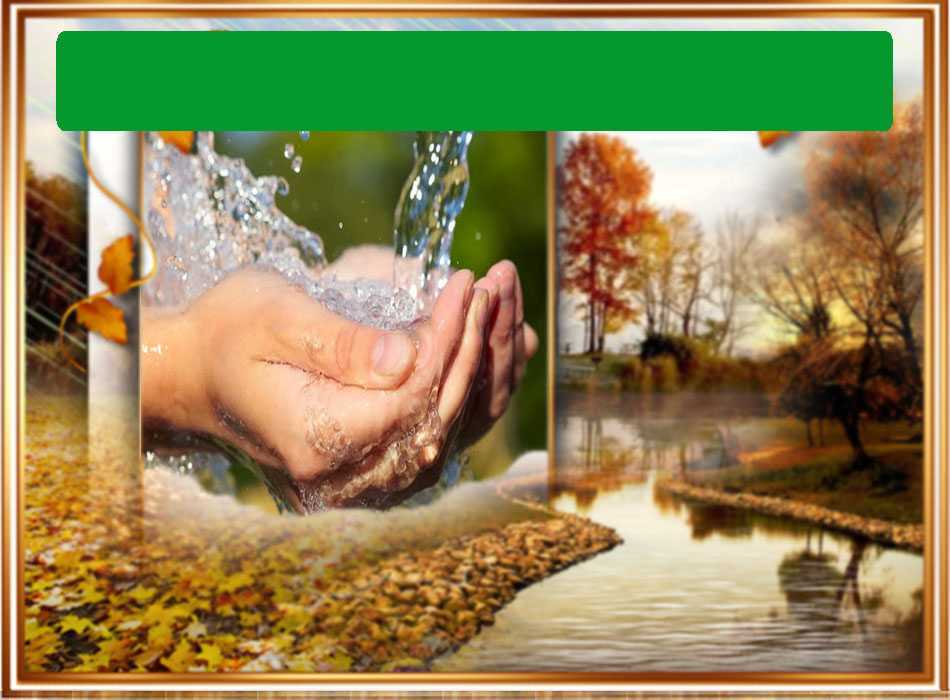 Pesanan Takwa
اتَّقُوْا اللهَ، وَكُوْنُوْا عِبَادَ اللهِ الصَّالِحِيْنَ.
Bertakwalah kepada Allah Taala, mudah-mudahan kehidupan kita terus dibimbing oleh-Nya, dikurniakan rahmat dan ‘inayahNya.
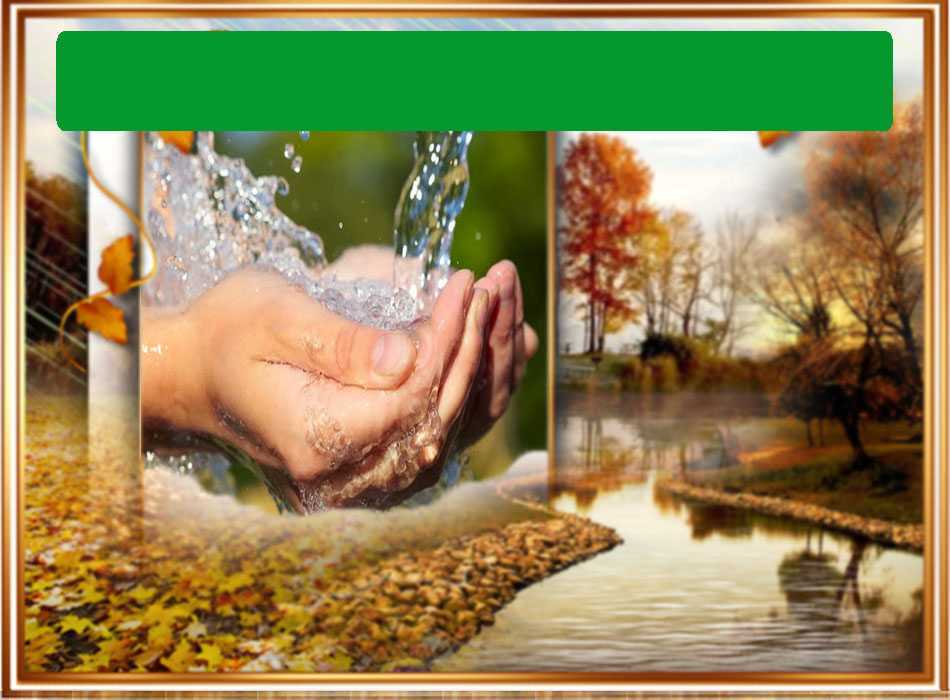 Doa agar tergolong di kalangan orang yang sering menyucikan diri.
اللَّهُمَّ اجْعَلْنِيْ مِنَ التَّوَّابِيْنَ وَاجْعَلْنِيْ مِنَ المُتَطَهِّرِيْنَ،        وَاجْعَلْنِيْ مِنْ عِبَادَكَ الصَّالِحِيْنَ.
“ Ya Allah jadikanlah aku di kalangan orang-orang  yang banyak bertaubat dan jadikanlah aku di kalangan orang-orang  yang  yang  sentiasa mensucikan diri dan jadikanlah aku di kalangan hamba-hambaMu yang soleh”.
Seruan
Mengenang jasa rasul kesayangan, nabi Muhammad SAW  yang berjuang membawa ajaran Islam. Selawat dan salam kepada Rasulullah s.a.w.
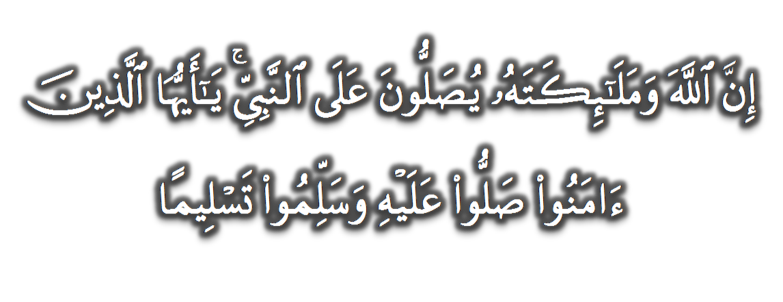 (Surah Al-Ahzab : Ayat 56)
“Sesungguhnya Allah Taala Dan Para MalaikatNya Sentiasa Berselawat Ke Atas Nabi (Muhammad).
Wahai Orang-orang Beriman! Berselawatlah Kamu 
Ke Atasnya Serta Ucapkanlah Salam Sejahtera Dengan Penghormatan Ke Atasnya Dengan Sepenuhnya”.
Selawat
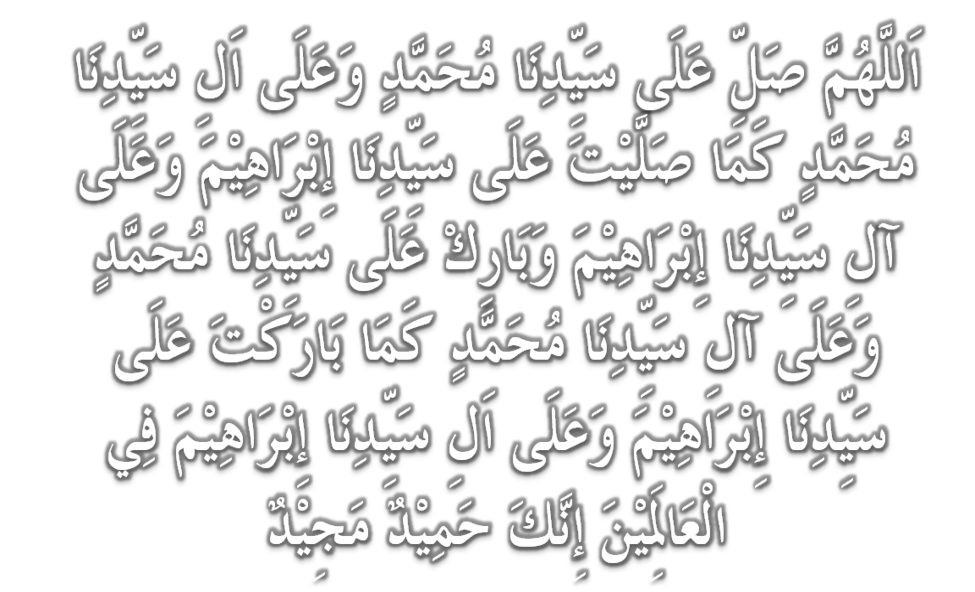 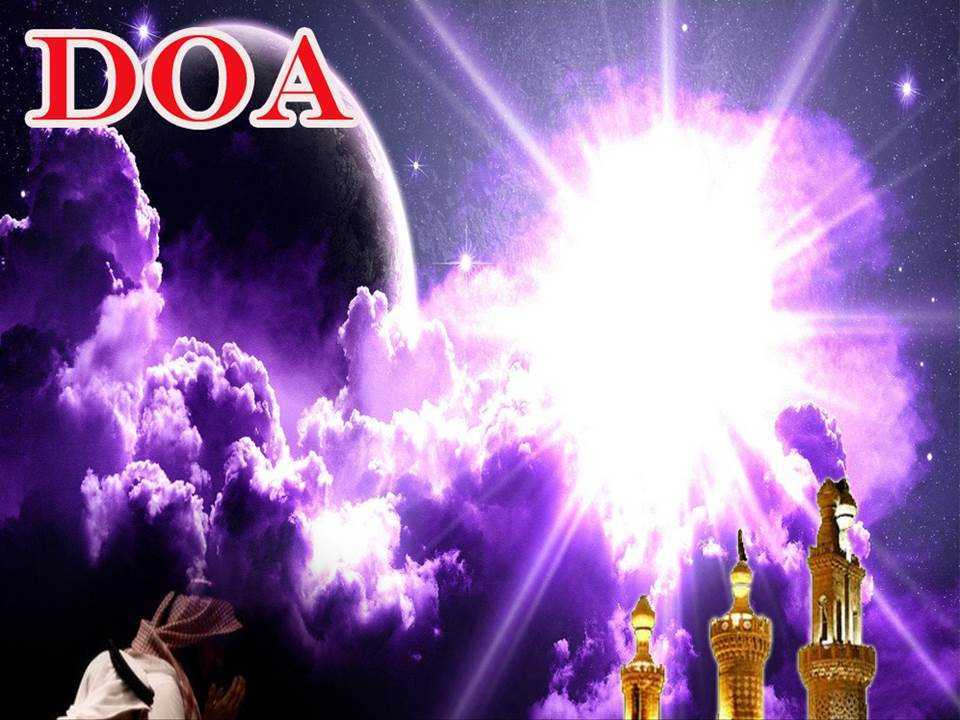 اللَّهُمَّ اغْفِرْ لِلْمُؤْمِنِيْنَ وَالْمُؤْمِنَاتِ، وَالمُسْلِمِيْنَ وَالْمُسْلِمَاتِ الأَحْيَاءِ مِنْهُمْ وَالأَمْوَات. 
إِنَّكَ سَمِيْعٌ قَرِيْبٌ مُجِيْبُ الدَّعَوَات.
Ya Allah, Ampunkanlah Dosa Golongan Mu’minin Dan Mu’minaat, Muslimin Dan Muslimat, samada yang  masih hidup atau yang telah mati. Sesungguhnya Engkau Maha Mendengar dan Maha Memakbulkan segala permintaan.
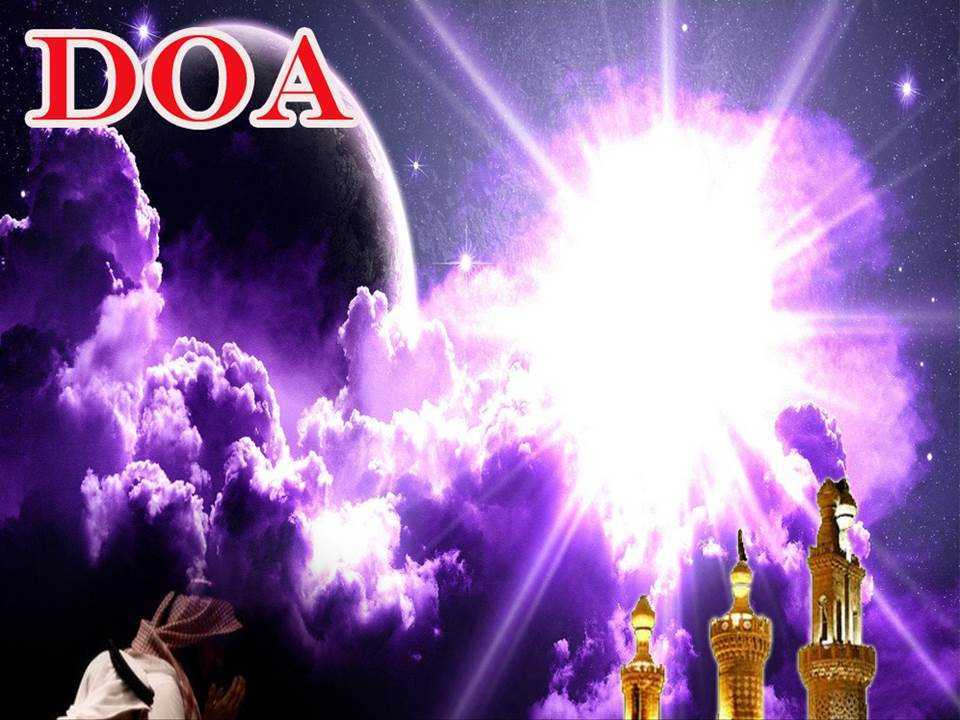 اللَّهُمَّ ارْحَمْنَا فَأَنَّكَ أَرْحَمَ الرَّاحِمِيْنَ. اللَّهُمَّ اهْدِنَا فَإِنَّكَ الْهَادِيْ إِلَى صِرَاطِكَ الْمُسْتَقِيْمِ. اللَّهُمَّ اشْفِ أَمْرَاضَنَا، وَاشْفِ مَرْضَانَا، وَارْحَمْ إِخْوَانَنَا الْمُسْلِمِيْنَ وَالْمُسْلِمَاتِ، الْأَحْيَاءِ مِنْهُمْ وَالْأَمْوَاتِ، وَاجْعَلْنَا مِنَ الرَّاشِدِيْنَ يَا رَبَّ الْعَالَمِيْنَ.
Ya Allah ! Rahmatilah kami Sememangnya Engkau Tuhan Yang Maha Mengasihani. Ya Allah ! Bimbinglah kami Sesungguhnya Engkaulah  Penunjuk ke jalanMu yang lurus. Ya Allah ! Sembuhkanlah penyakit-penyakit kami. Sihat sejahterakanlah ahli keluarga dan sahabat-sahabat kami yang terlantar sakit dan rahmatilah saudara-saudara kami di kalangan muslimin dan muslimat. Yang masih hidup ataupun yang telah meninggal dunia dan jadikanlah kami hambaMu yang berada dalam kalangan yang mendapat pimpinan.)
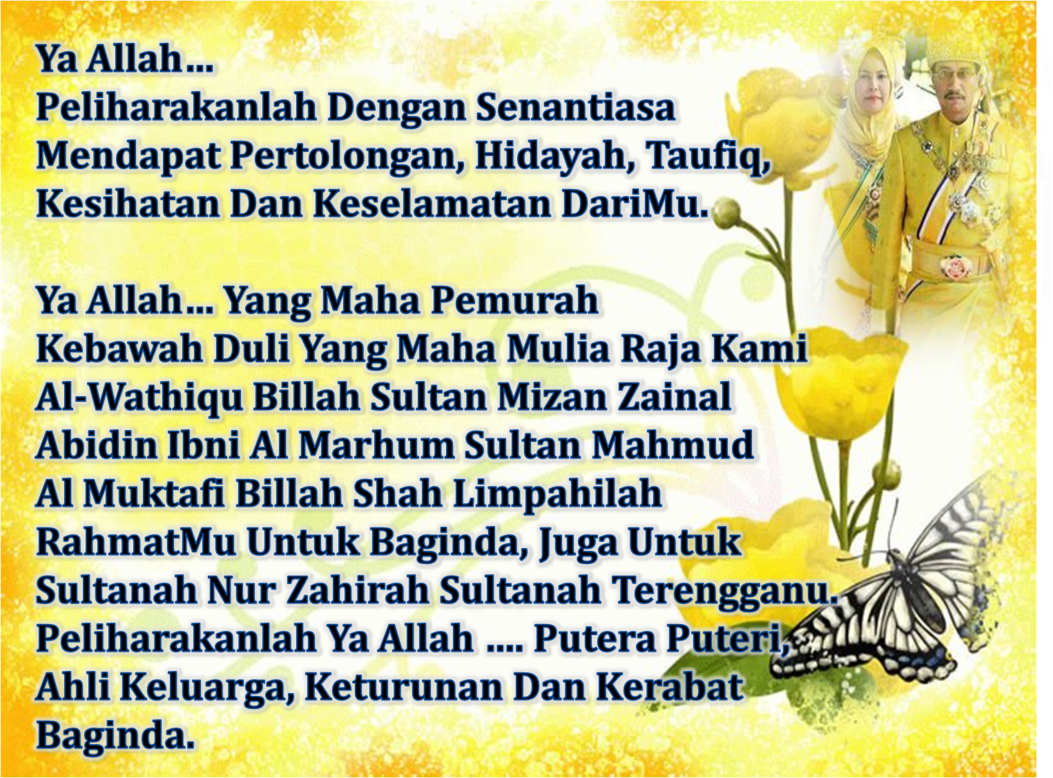 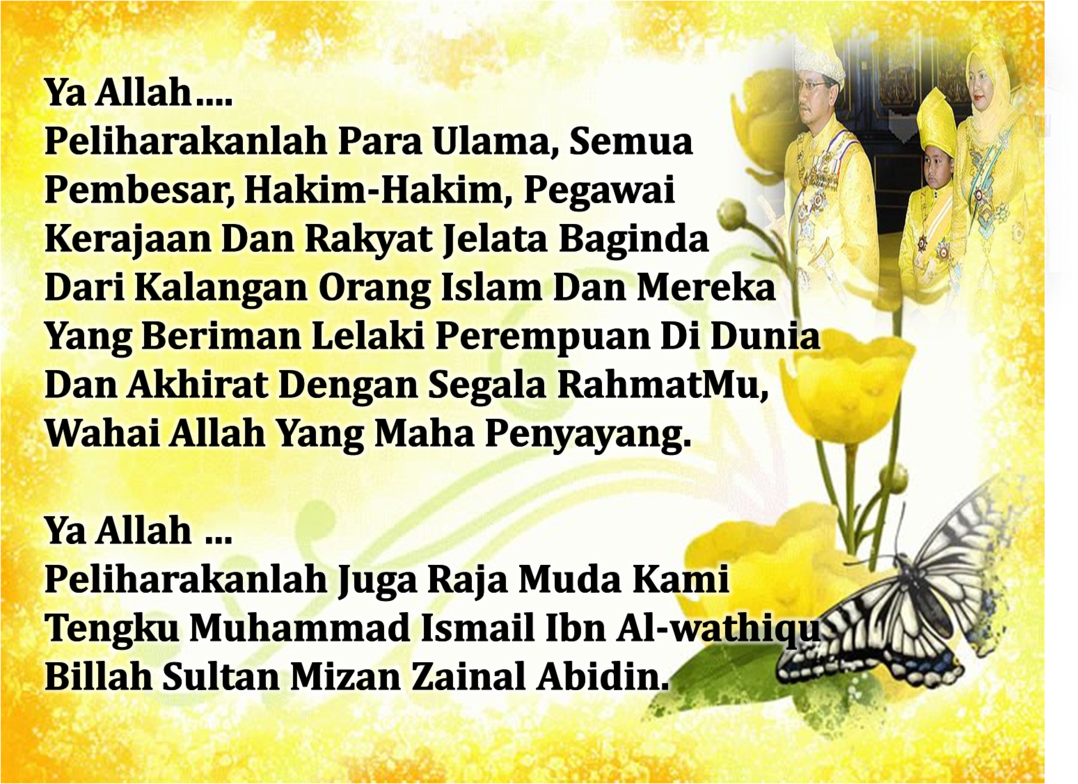 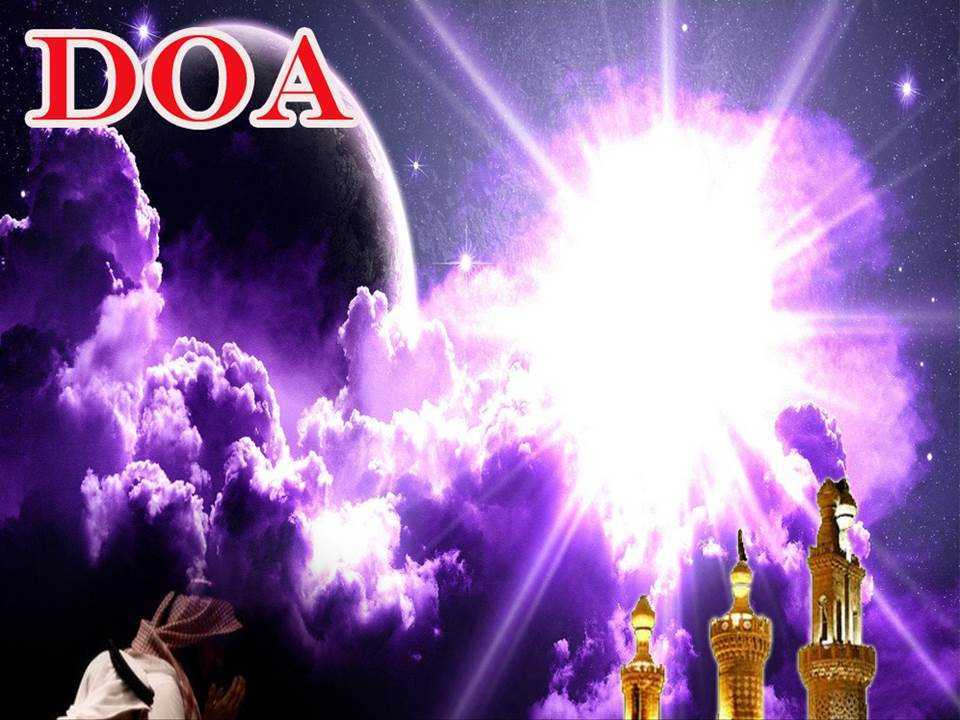 رَبَّنَا ظَلَمْنَا أَنْفُسَنَا وَإِنْ لَمْ تَغْفِرْ لَنَا وَتَرْحَمْنَا لَنَكُوْنَنَّ مِنَ الْخَاسِرِيْنَ. 
لآ إِلَهَ إِلاَّ أَنْتَ سُبْحَانَكَ إِنَّا كُنَّا مِنْ الظَّالِمِيْنَ. رَبَّنَا آتِنَا فِي الدُّنْيَا حَسَنَةً وَفِي الآخِرَةِ حَسَنَةً  وَقِنَا عَذَابَ النَّارِ. وَصَلَّى اللهُ عَلىَ سَيِّدِنَا مُحَمَّدٍ وَعَلىَ آلِهِ وَصَحْبِهِ وَسَلَّمْ. وَالْحَمْدُ للهِ رَبِّ الْعَالَمِيْنَ.
Ya Allah …
Kami Telah Menzalimi Diri Kami Sendiri 
Dan Sekiranya Engkau Tidak Mengampunkan Kami Dan Merahmati Kami Nescaya Kami Akan Menjadi Orang Yang Rugi.
Tiada Tuhan Melainkan Engkau Maha Suci Engkau Sesungguhnya Kami Di Kalangan  Orang-orang 
Yang Menzalimi Diri.
Ya Allah… 
Kurniakanlah Kepada Kami Kebaikan Di Dunia Dan Kebaikan Di Akhirat Serta Hindarilah Kami Dari Seksaan Neraka.
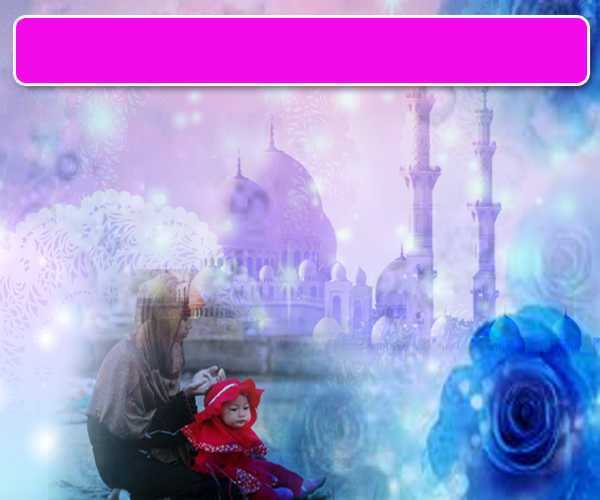 Wahai Hamba-hamba Allah….
Sesungguhnya ALLAH  menyuruh berlaku adil, dan berbuat kebaikan, serta memberi bantuan kepada kaum kerabat dan melarang daripada melakukan perbuatan-perbuatan keji dan mungkar serta kezaliman. Ia mengajar kamu (dengan suruhan dan larangannya  ini) supaya kamu mengambil peringatan mematuhinya.
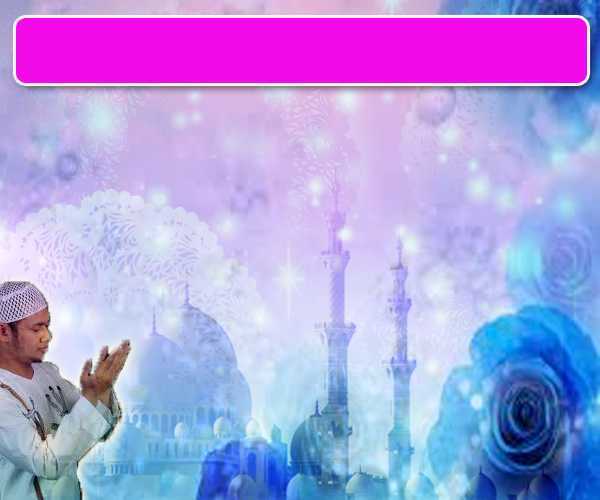 Maka Ingatlah Allah Yang Maha Agung
Nescaya Dia Akan Mengingatimu 
Dan Bersyukurlah Di Atas Nikmat-nikmatNya Nescaya Dia Akan Menambahkan Lagi Nikmat Itu Kepadamu, dan Pohonlah 
Dari Kelebihannya, Nescaya Akan Diberikannya  Kepadamu. Dan Sesungguhnya Mengingati Allah Itu Lebih Besar (Faedah Dan Kesannya) Dan (Ingatlah) Allah Mengetahui Apa  Yang Kamu Kerjakan.
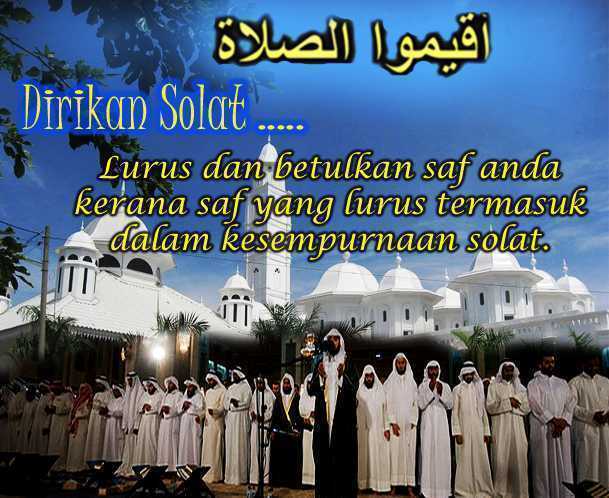